Empirically Modeling CTE for HST
Jay Anderson
STScI
2017 Detector Workshop
Baltimore
CTE = Charge-Transfer Efficiency
Radiation damage
Impact on science
Photometry
Astrometry
Shape
Makes CRs worse

Initial corrections
Empirical corrections:  
		Δm ~ 10a × SKYb × FLUXc × (y/2000) 
Worst part:  not knowing what to trust
UP TO 60 PIXELS
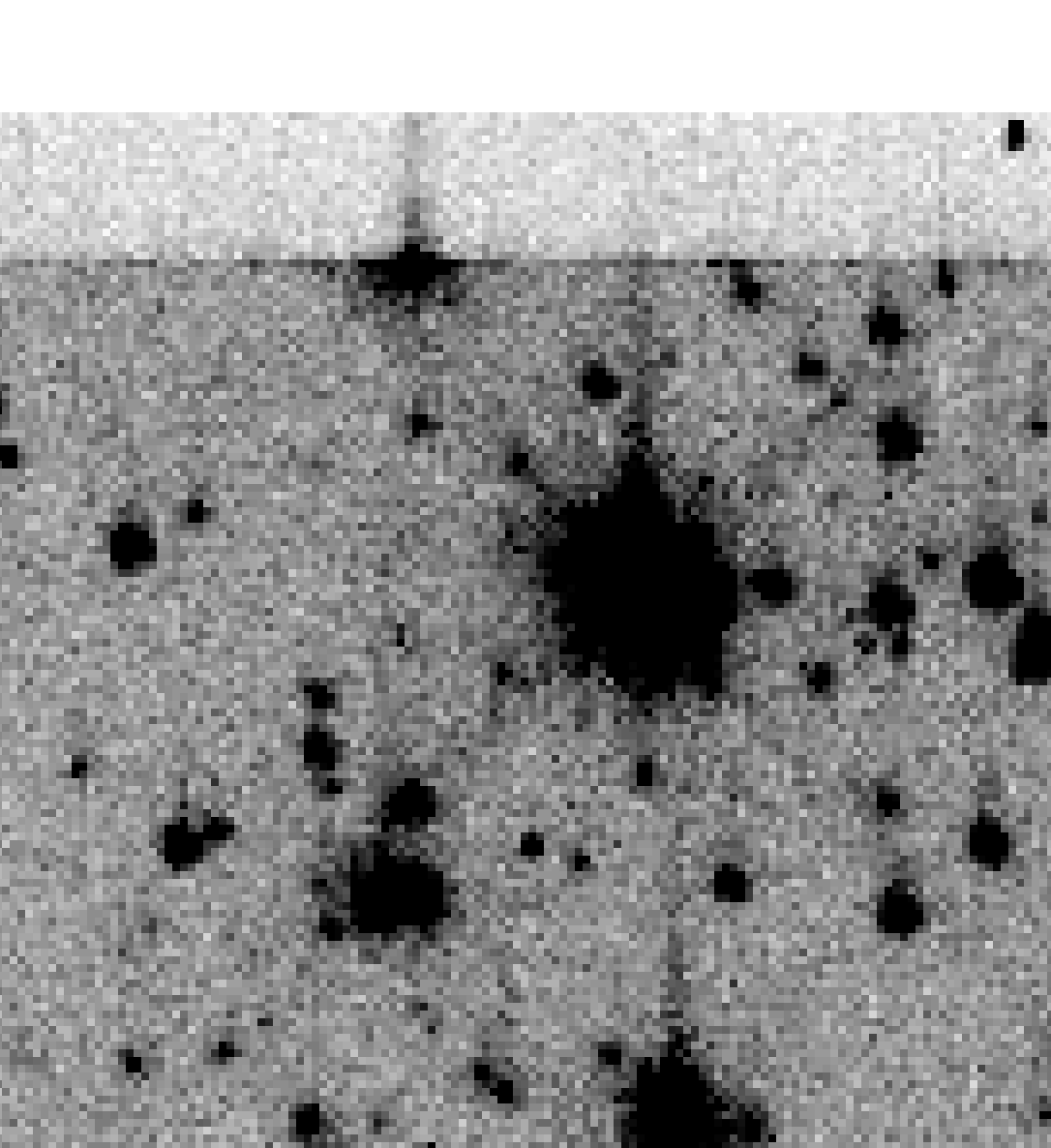 PARALLEL READOUT
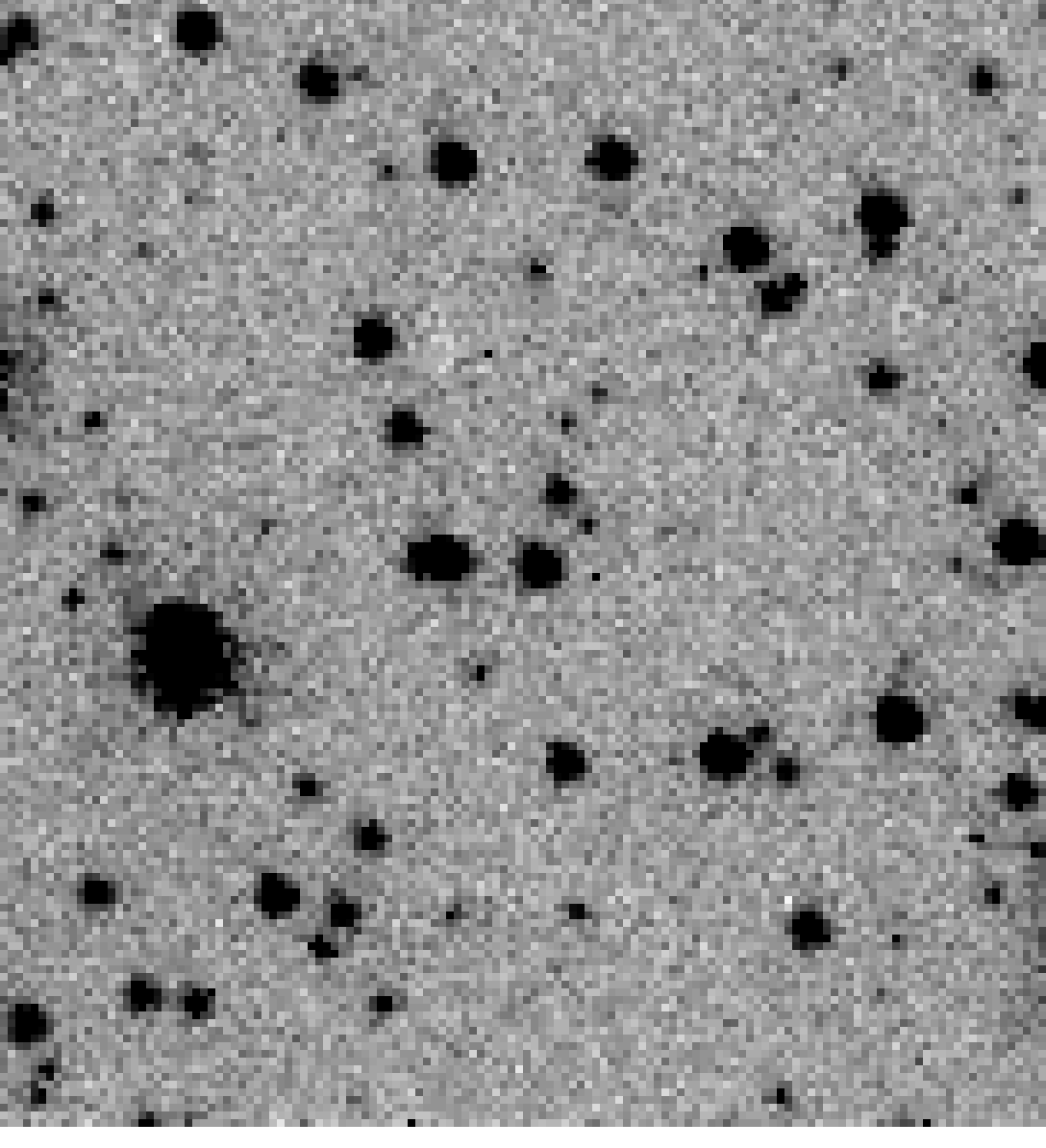 SERIAL READOUT
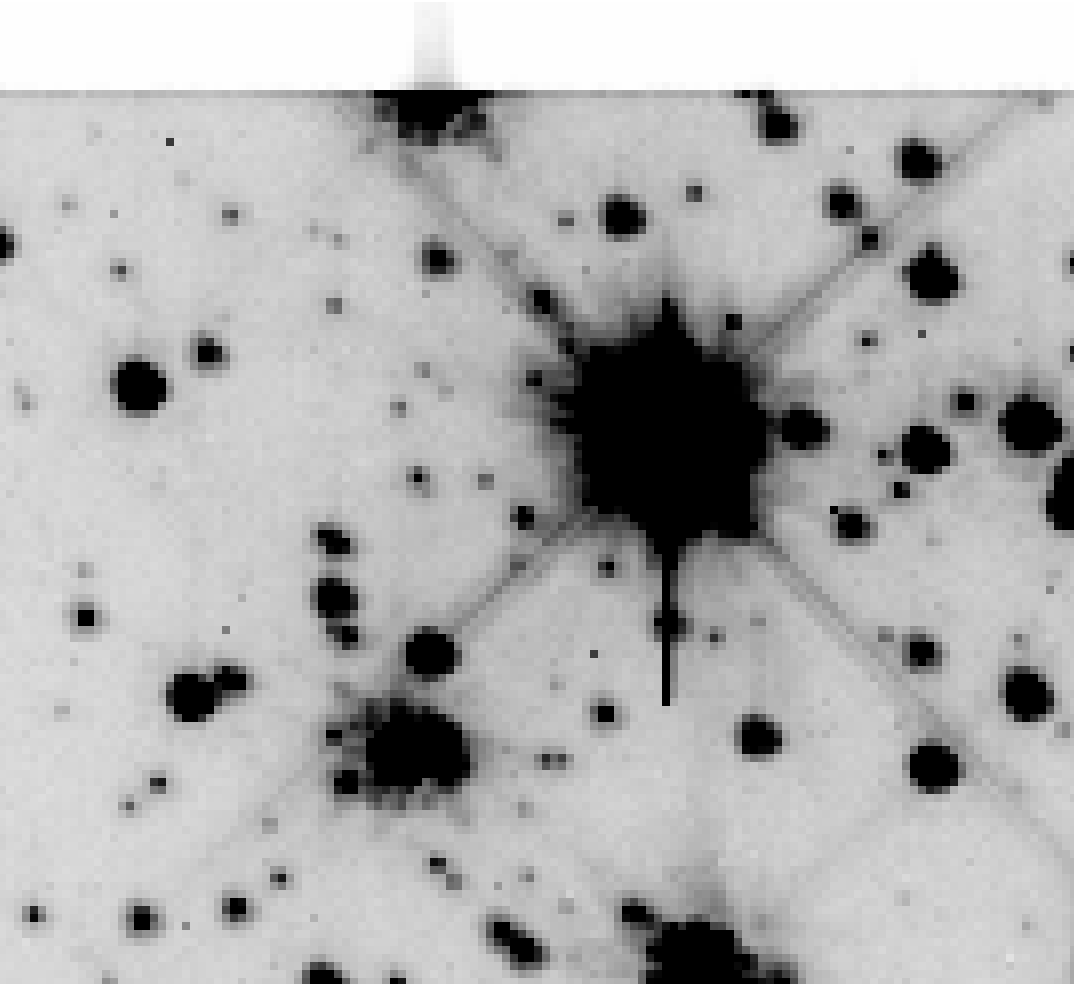 DEEPER
PARALLEL READOUT
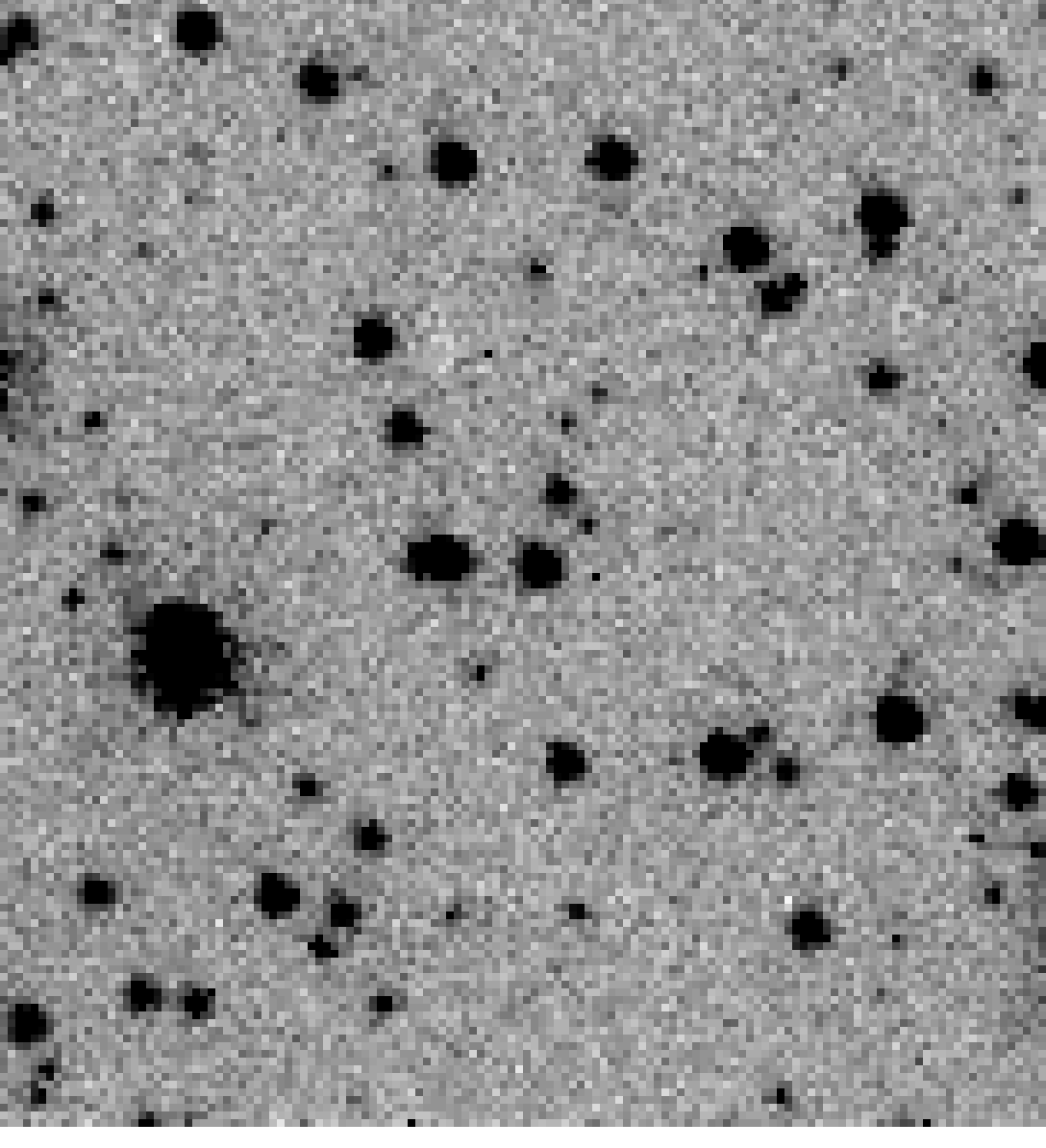 SERIAL READOUT
CURRENT DEEP DARKS
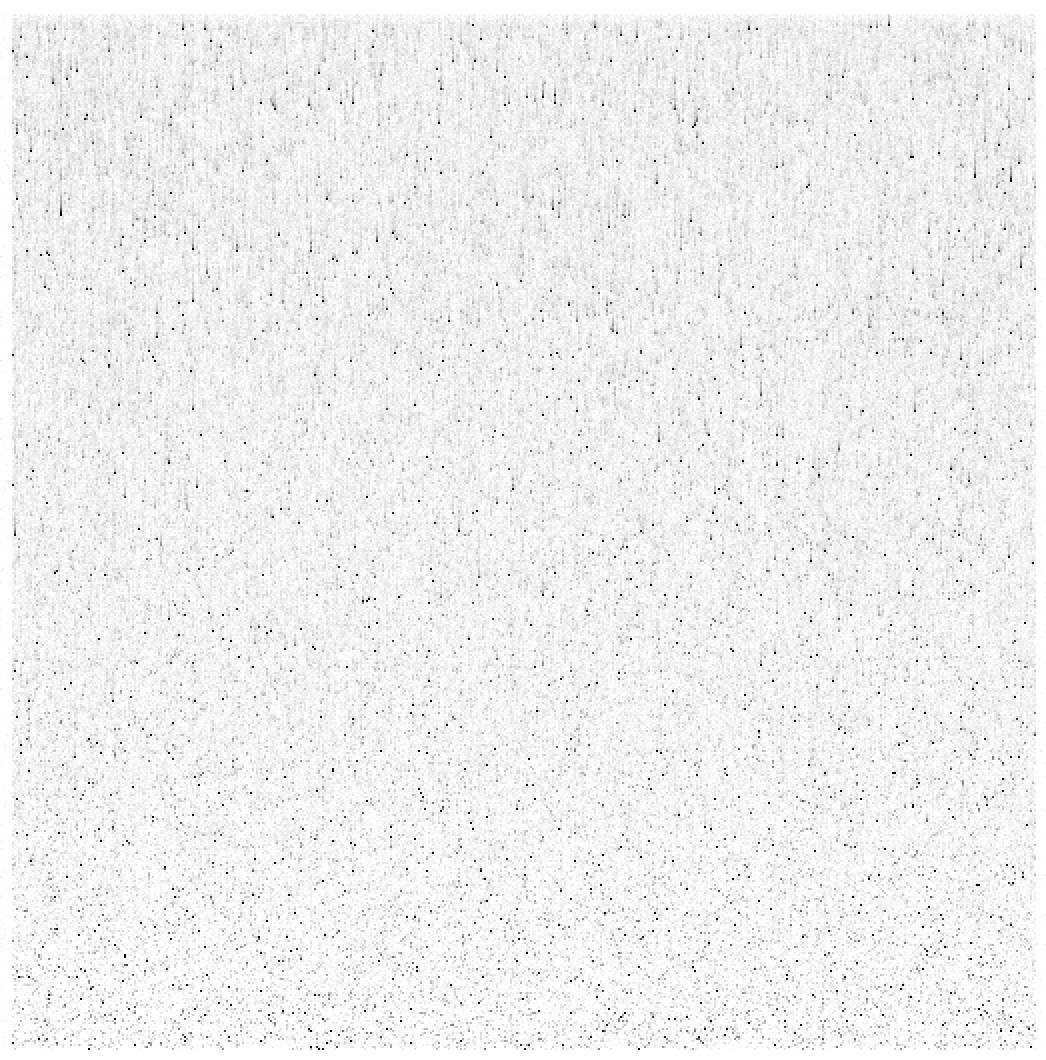 PARALLEL READOUT
ACS/WFC
WFC3/UVIS
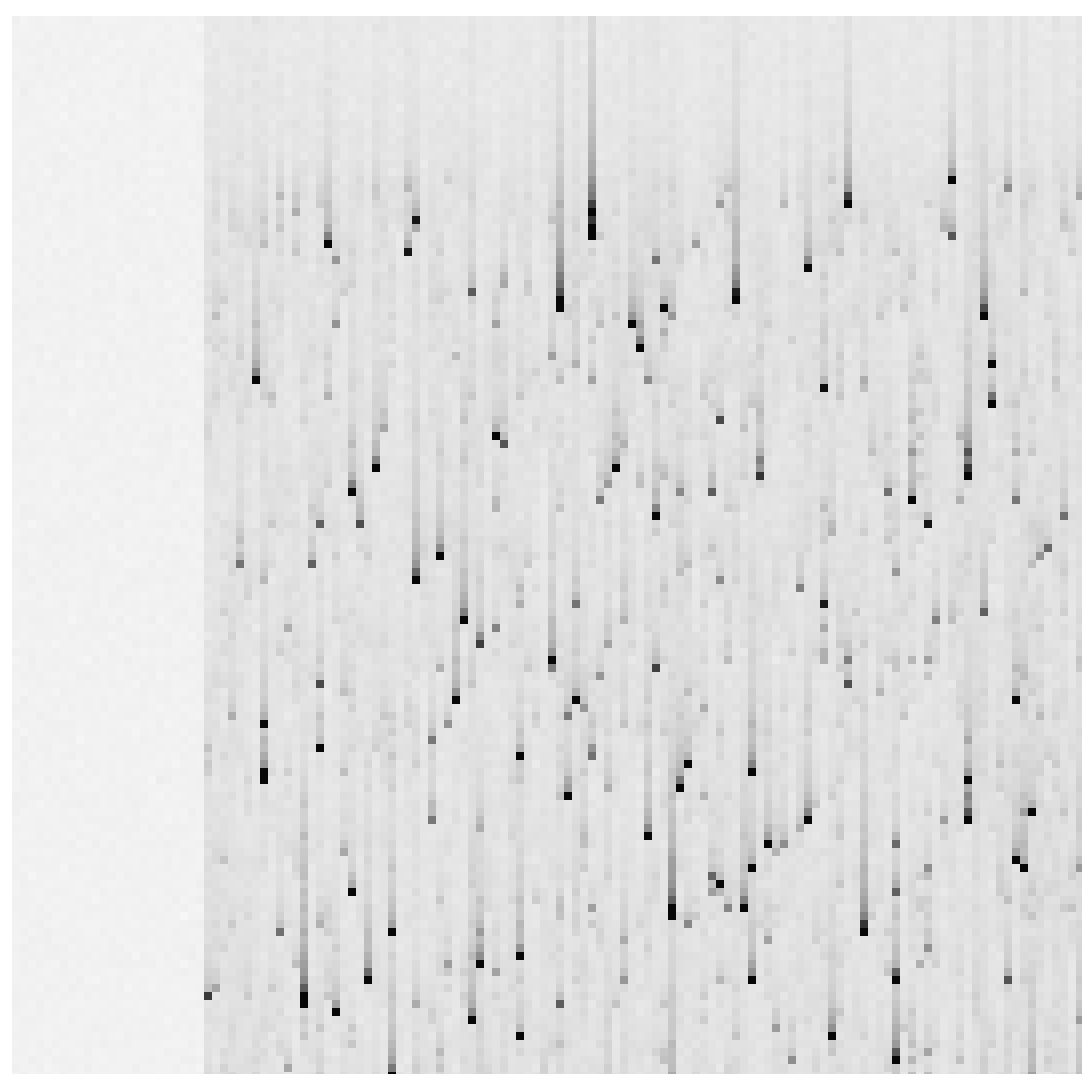 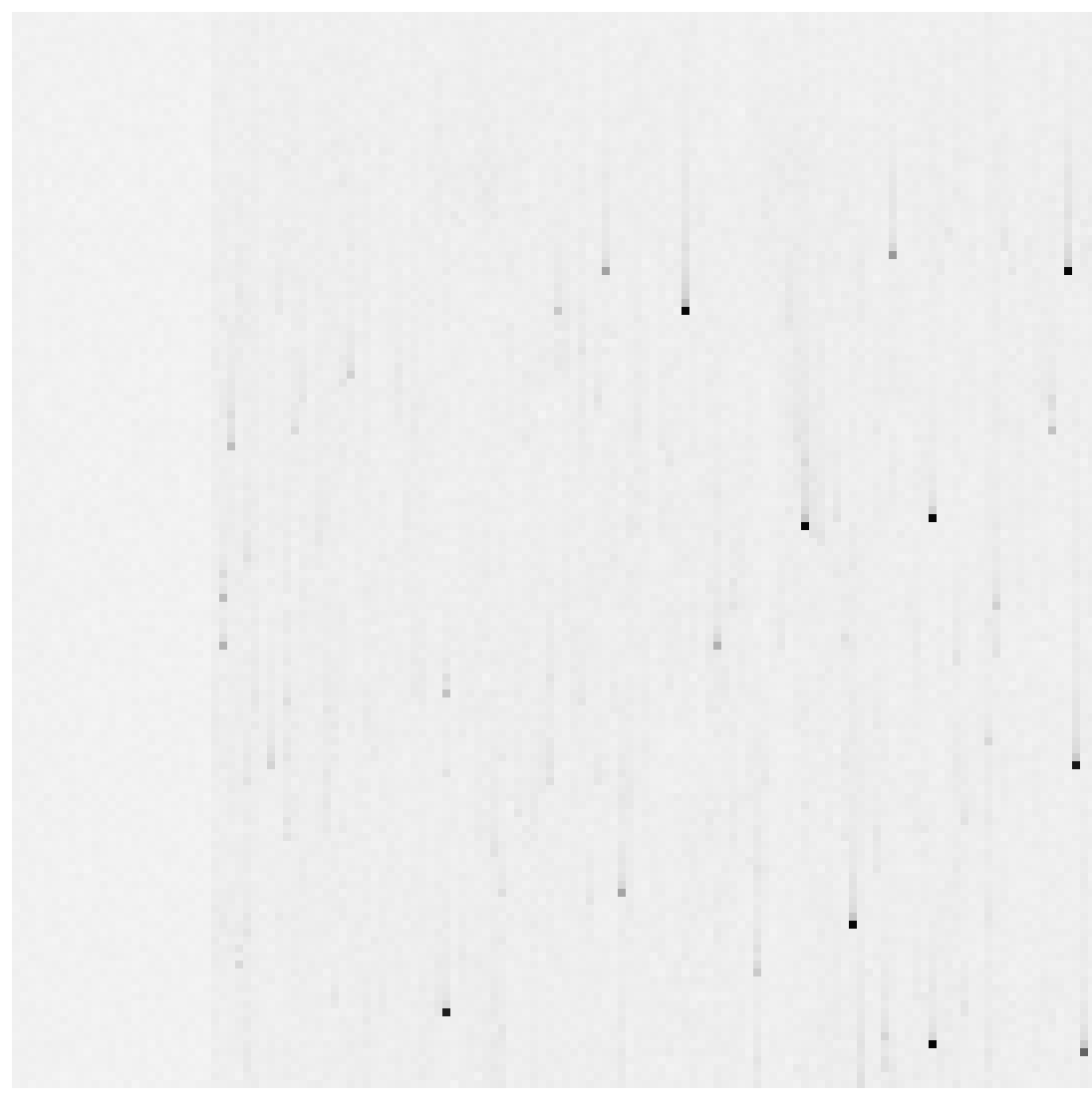 CURRENT DEEP DARKS
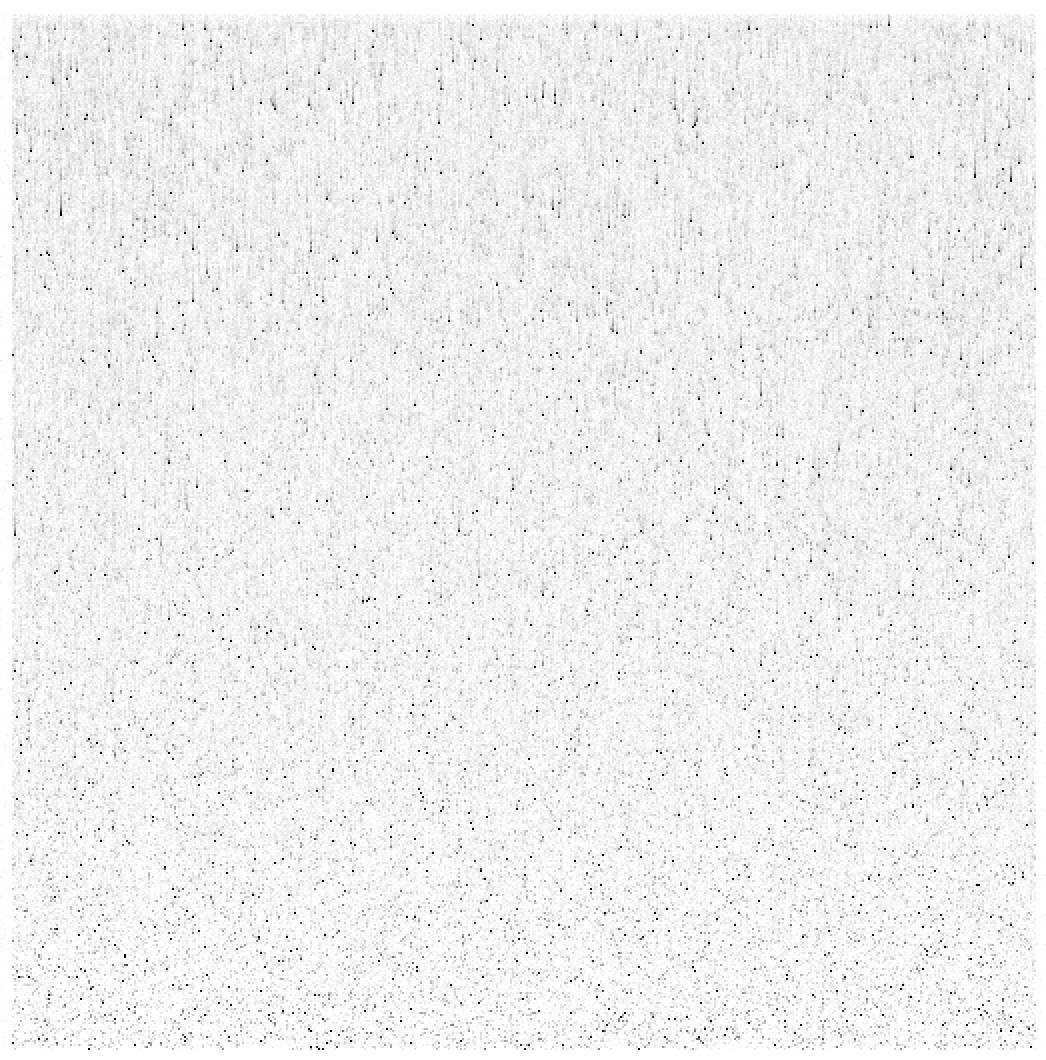 PARALLEL READOUT
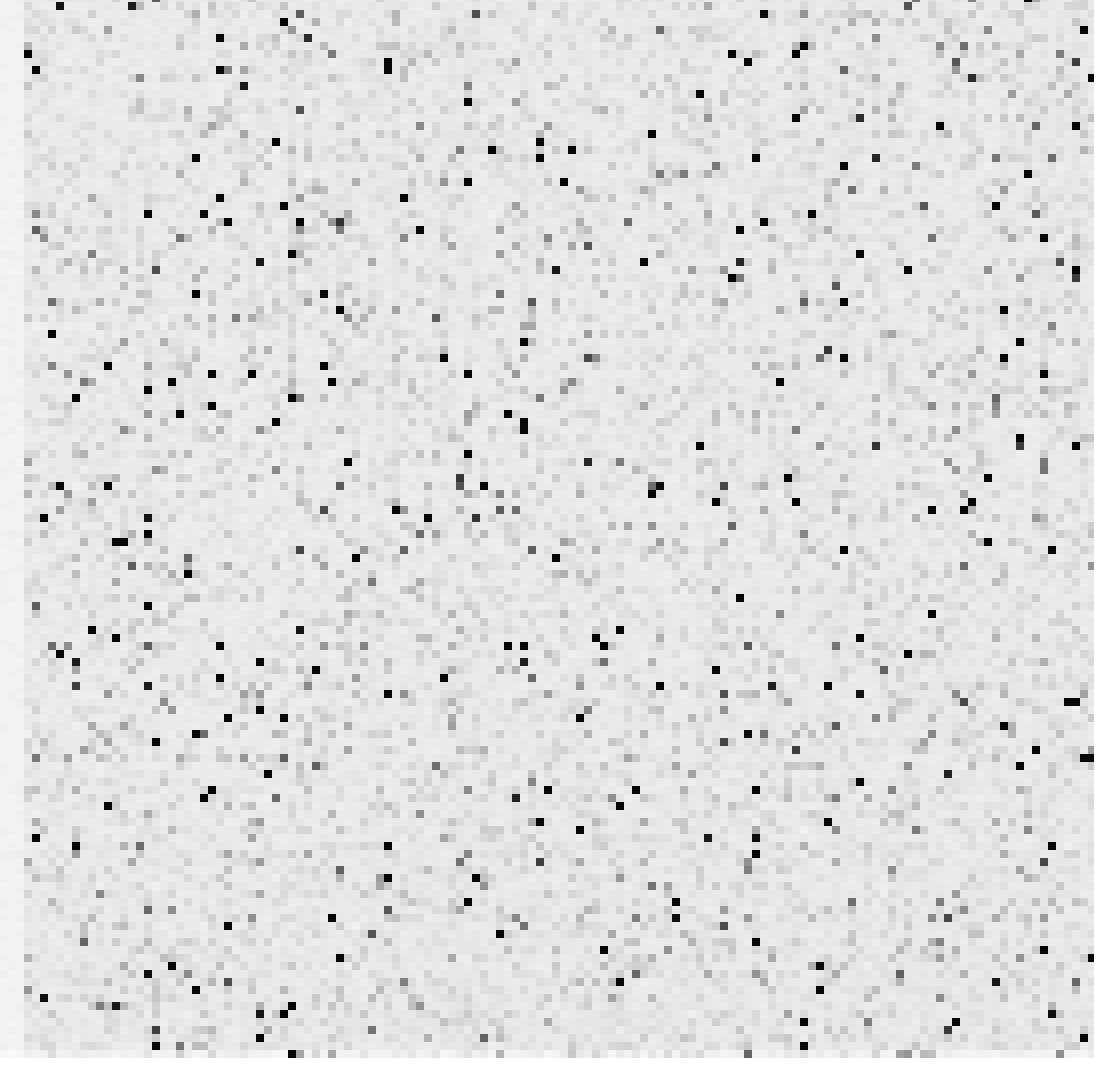 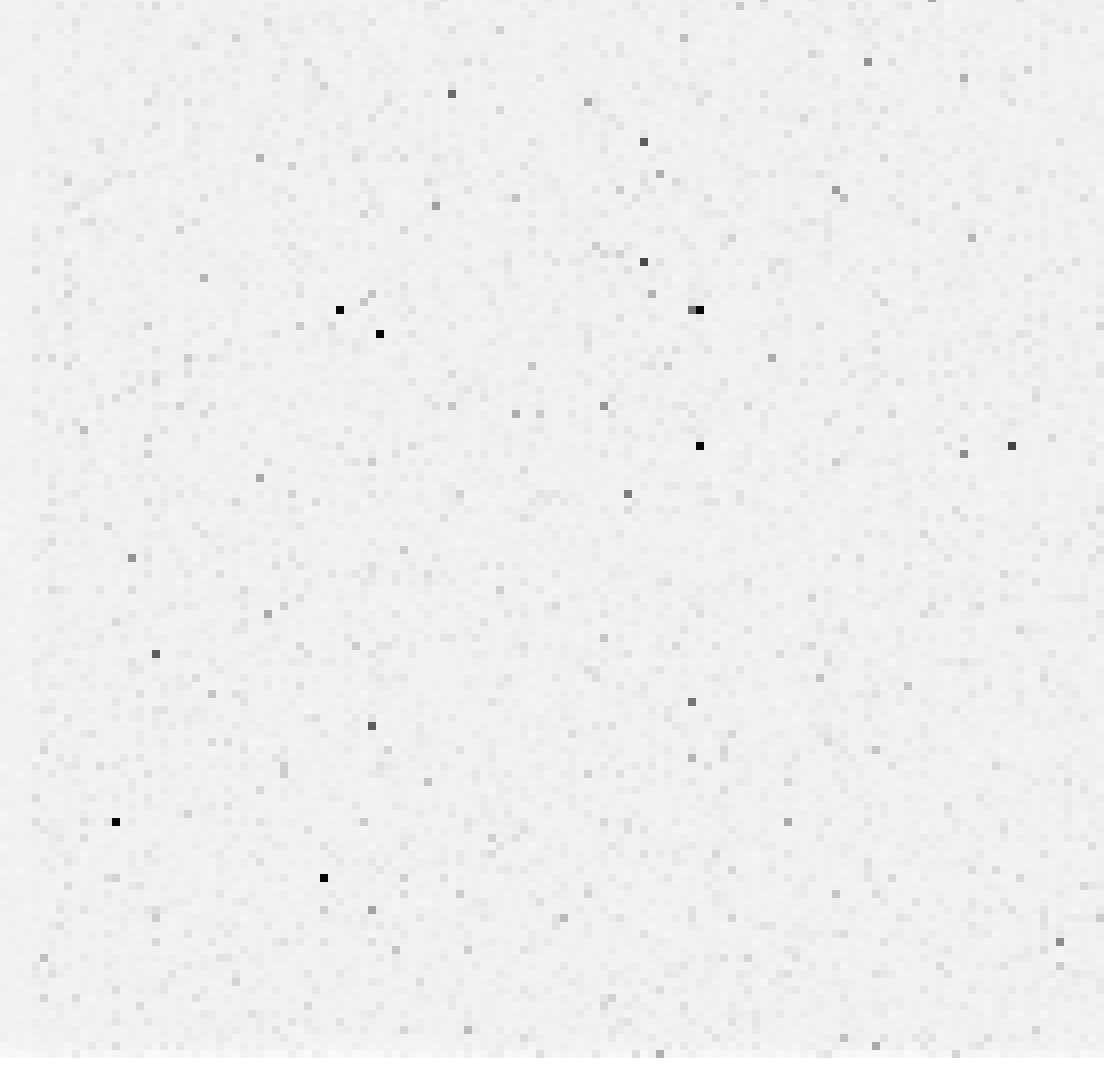 ACS/WFC
WFC3/UVIS
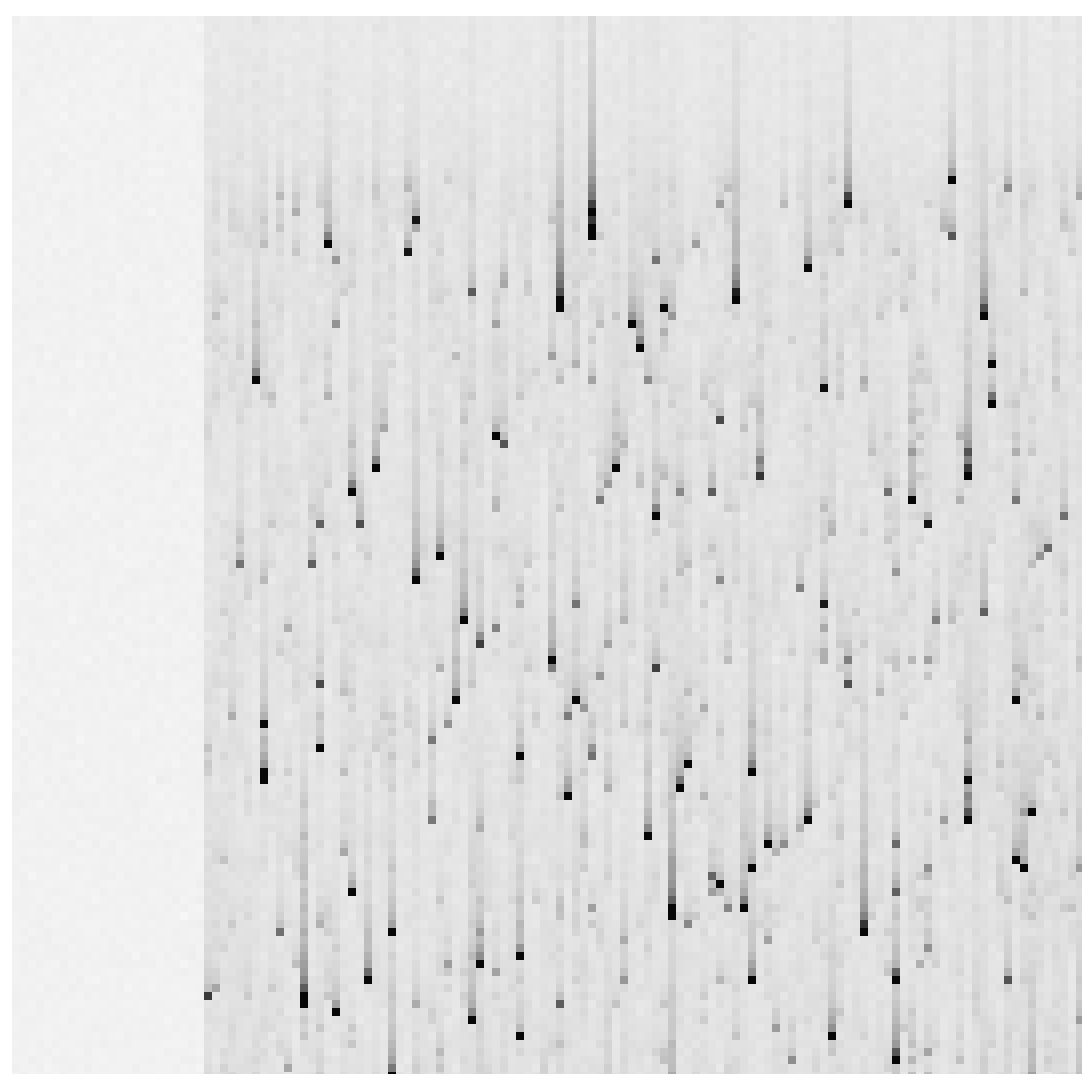 CURRENT DEEP DARKS
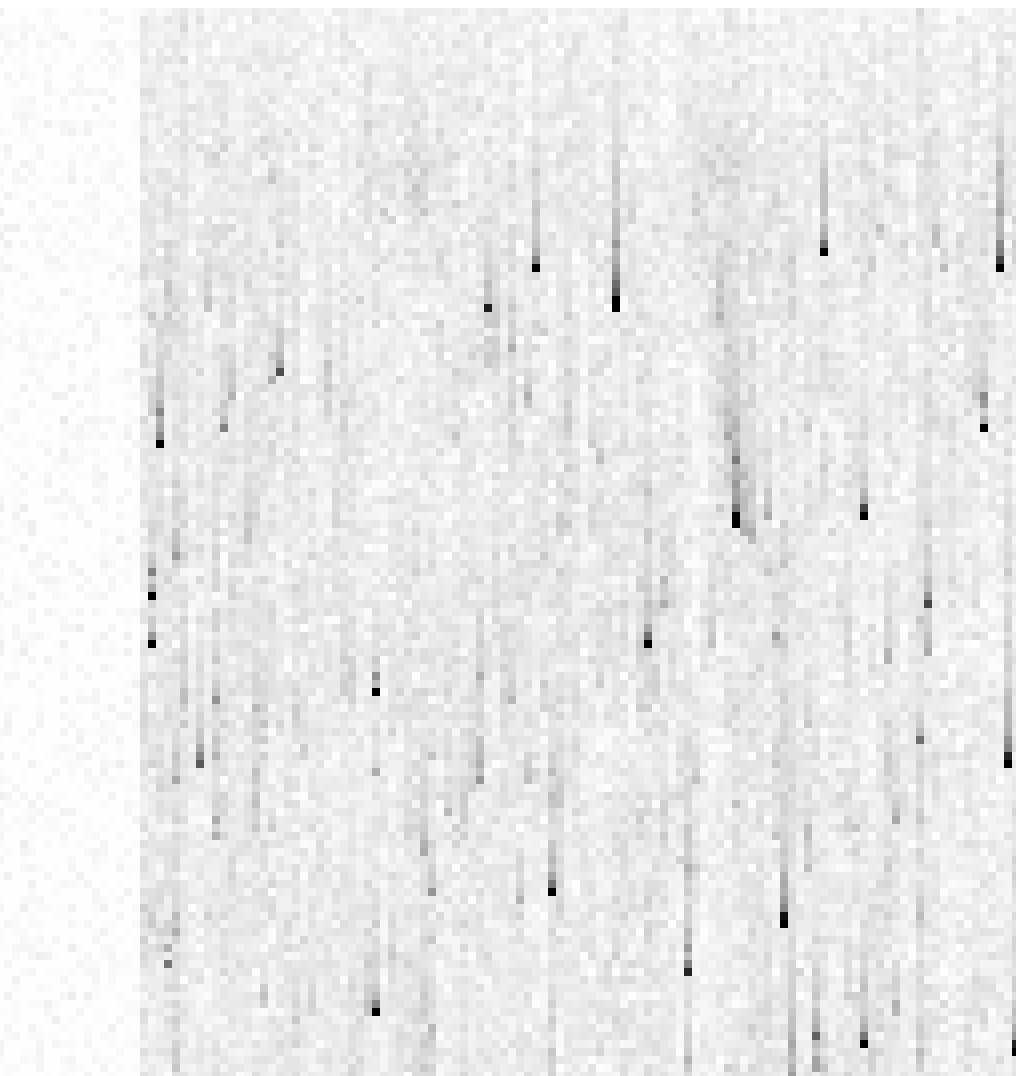 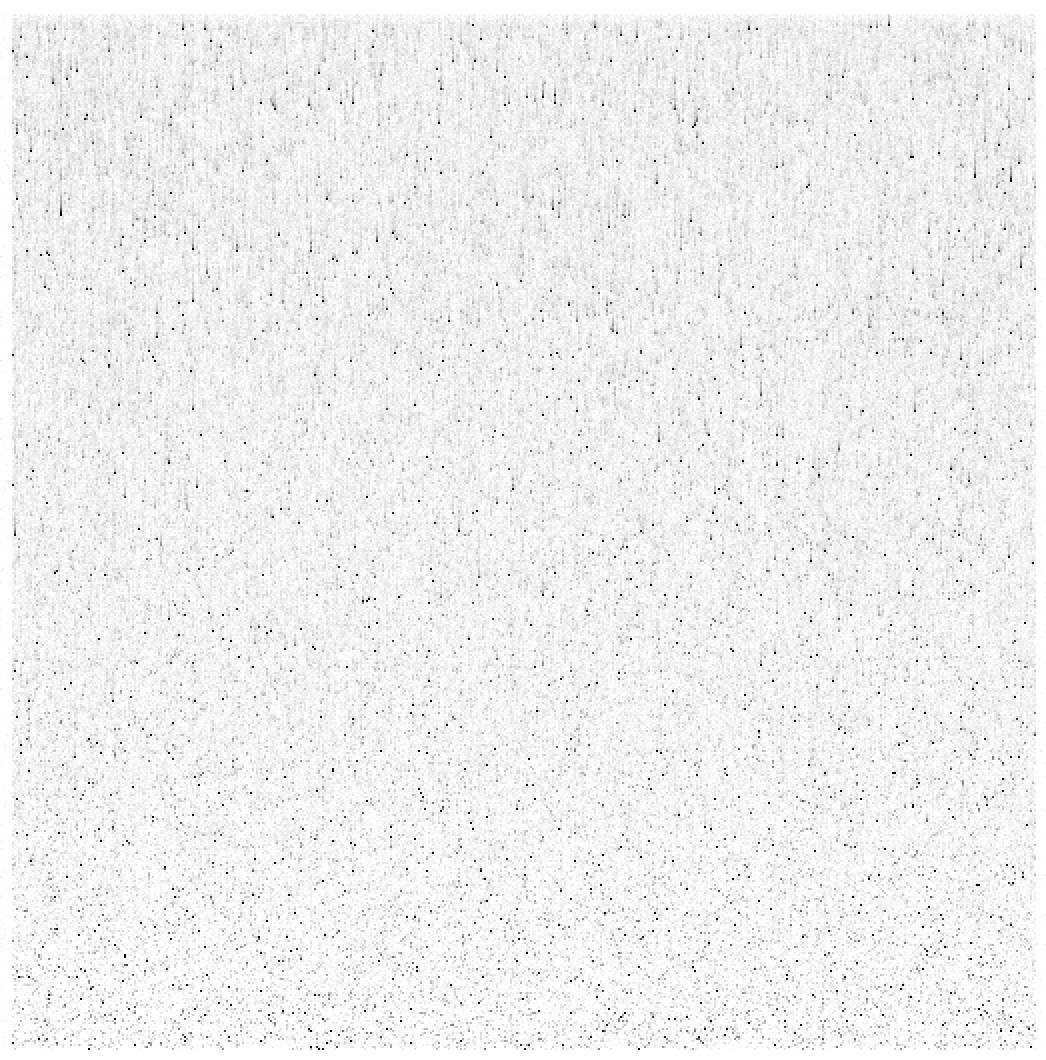 PARALLEL READOUT
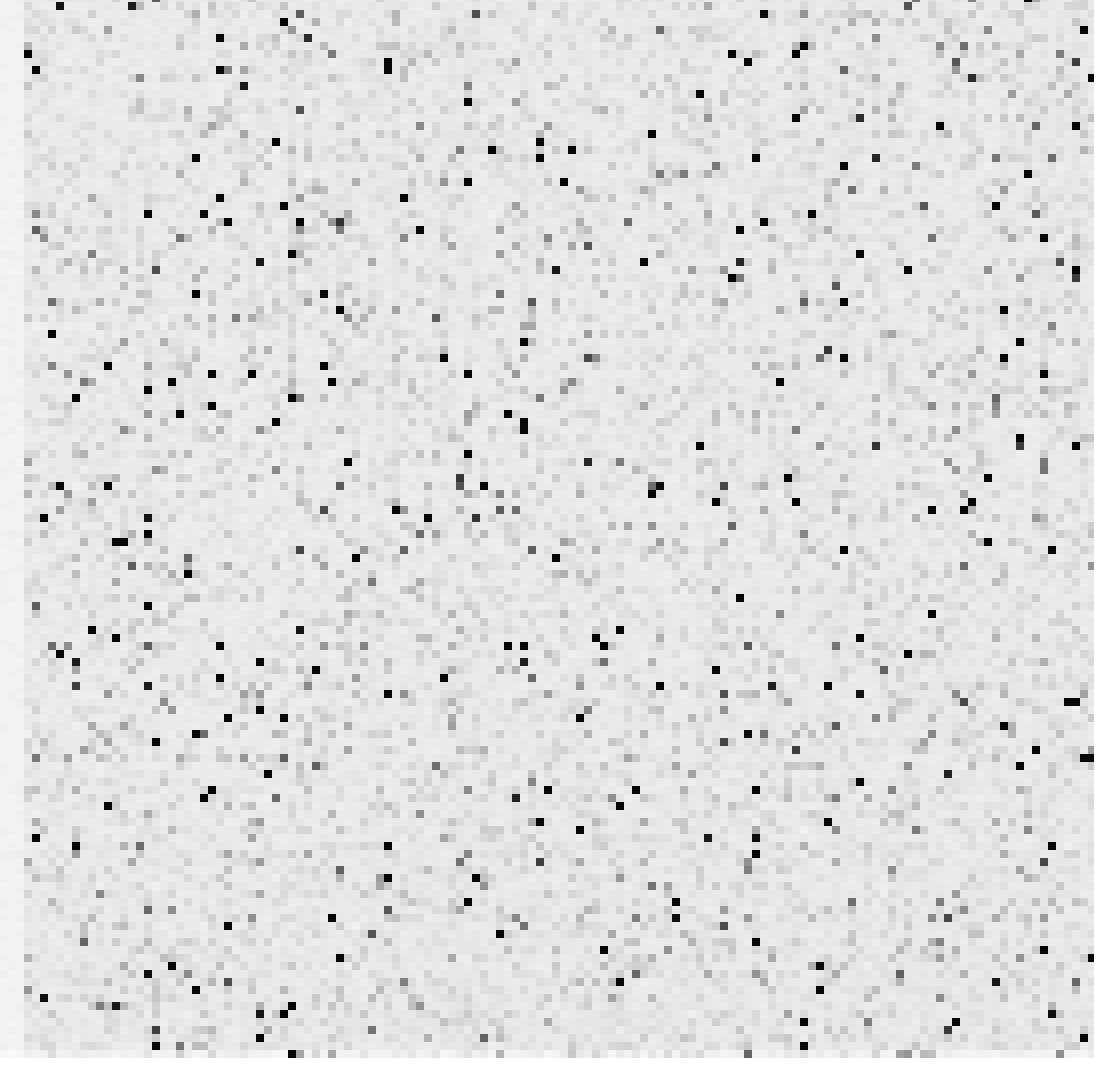 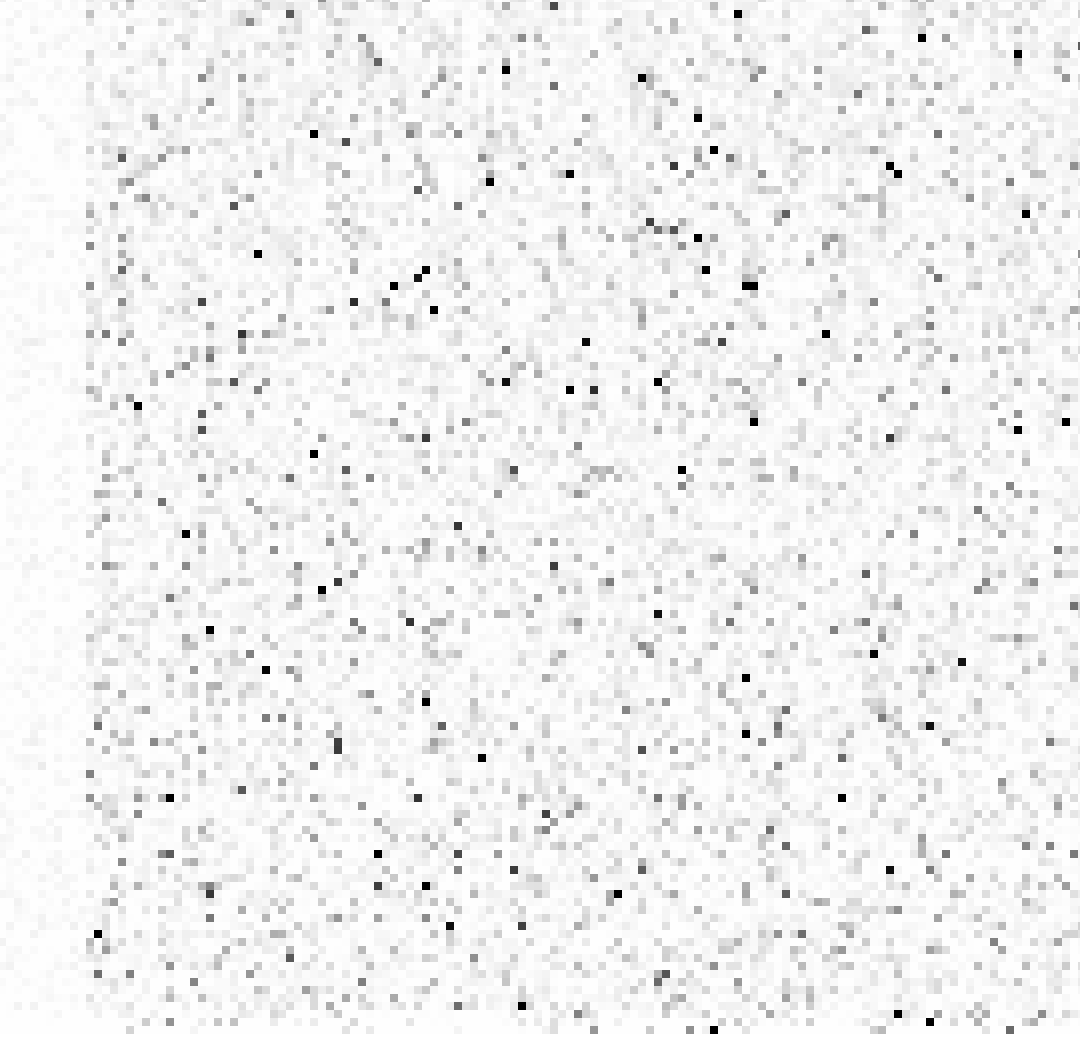 ACS/WFC
WFC3/UVIS
Pixel-Based Models
Historical efforts
WFPC2:  Riess, Bristow, Alexov (2000-2003)
Wisdom
We can’t know where the traps are, use average/random dist
Time-consuming computation:
ACS:  8196 × 2048 × 1024 = 1.7 × 1010  calculations
multiple traps 
Reconstruction is a deconvolution (iterative forward modeling)
More recently
Massey et al (2010) modeled CTE in COSMOS field
Traps with two exponentials (from lab)
Specific field (50e− background), random traps
Success stimulated 2009 Anderson & Bedin ACS correction
My Pixel-Based Model
1) Parameterization
2) Algorithm
Running model
Read-noise mitigation
Reconstruction
3) Pinning the parameters
Long darks
Clever use of Long+Short darks
Trails
4) ACS/UVIS Comparison
5) Evaluating on-sky
1) Model Parameters
Trapping:
Trap density: φ(q):  
		number of traps between q and q+1
Cumulative distribution: 
		q(n): the nth trap affects the qth electron

Release profile:
T(j) = % of trap released in jth upstream pix
Half released by j ~ 8
Trails go out to j ~ 60
T(j) can be a function of q:  T(j;q)
7%
20%
10%
2) Algorithm
When it grabs an electron, 
fill trap, remove f electrons
With clocking, deposit f × T(Δj) in upstream pixels
Keep track of how full the trap is at each shift
After 60 shifts, trap empty again
If you encounter upstream pixel with > 37, flush trap, then refill
Forward model
Deal with one trap at a time
A “trap” affects one particular electron (i.e., the 37th)
PARALLEL READOUT
PARALLEL READOUT
PARALLEL READOUT
PARALLEL READOUT
PARALLEL READOUT
PARALLEL READOUT
PARALLEL READOUT
PARALLEL READOUT
PARALLEL READOUT
PARALLEL READOUT
PARALLEL READOUT
PARALLEL READOUT
NET CHANGE:
−
+
+
+
+
PARALLEL READOUT
ORIG:
PARALLEL READOUT
POST READOUT:
PARALLEL READOUT
Reality:
“SINK” PIXEL
PARALLEL READOUT
The model:
PARALLEL READOUT
NATURAL CTE MITIGATION
BY MODERATE BACKGROUND
The model:
PARALLEL READOUT
Traps grow in impact
linearly with distance
from the readout register
The model:
Fewer transfers to model
PARALLEL READOUT
My Pixel-Based Model
1) Parameterization
2) Algorithm
Running model
Reconstruction
Read-noise mitigation
3) Pinning the parameters
Long darks
Clever use of Long+Short darks
Trails
4) ACS/UVIS Comparison
5) Evaluating on-sky
Reconstruction
READOUT
?
?
?
?
?
?
?
REAL OBSERVATION
ORIGINAL
Reconstruction
READOUT
?
?
?
?
?
?
?
REAL OBSERVATION
ORIGINAL
ESTIMATE OF ORIGINAL
Reconstruction
READOUT
?
?
?
?
?
?
?
REAL OBSERVATION
ORIGINAL
ESTIMATE OF ORIGINAL
Reconstruction
READOUT
?
?
?
?
?
?
?
REAL OBSERVATION
ORIGINAL
READOUT
ESTIMATE OF ORIGINAL
ESTIMATE OF OBSERVATION
Reconstruction
READOUT
?
?
?
?
?
?
?
REAL OBSERVATION
ORIGINAL
EST-REAL
READOUT
ESTIMATE OF ORIGINAL
ESTIMATE OF OBSERVATION
Reconstruction
READOUT
?
?
?
?
?
?
?
REAL OBSERVATION
ORIGINAL
ADJUST
EST-REAL
EST-REAL
READOUT
ESTIMATE OF ORIGINAL
MODEL OF OBSERVATION
Reconstruction
READOUT
?
?
?
?
?
?
?
REAL OBSERVATION
ORIGINAL
EST-REAL
READOUT
ESTIMATE OF ORIGINAL
Reconstruction
READOUT
?
?
?
?
?
?
?
REAL OBSERVATION
ORIGINAL
EST-REAL
READOUT
ESTIMATE OF ORIGINAL
ESTIMATE OF OBSERVATION
Reconstruction
READOUT
?
?
?
?
?
?
?
REAL OBSERVATION
ORIGINAL
EST-REAL
READOUT
ESTIMATE OF ORIGINAL
MODEL OF OBSERVATION
Reconstruction
READOUT
?
?
?
?
?
?
?
REAL OBSERVATION
ORIGINAL
EST-REAL
EST-REAL
READOUT
ESTIMATE OF ORIGINAL
MODEL OF OBSERVATION
Reconstruction
READOUT
?
?
?
?
?
?
?
REAL OBSERVATION
ORIGINAL
ADJUST
EST-REAL
EST-REAL
ESTIMATE OF ORIGINAL
MODEL OF OBSERVATION
Reconstruction
READOUT
?
?
?
?
?
?
?
REAL OBSERVATION
ORIGINAL
EST-REAL
READOUT
ESTIMATE OF ORIGINAL
MODEL OF OBSERVATION
Reconstruction
READOUT
?
?
?
?
?
?
?
REAL OBSERVATION
ORIGINAL
USUALLY TAKES 
~7 ITERATIONS
EST-REAL
READOUT
ESTIMATE OF ORIGINAL
MODEL OF OBSERVATION
My Pixel-Based Model
1) Parameterization
2) Algorithm
Running model
Reconstruction
Read-noise mitigation
3) Pinning the parameters
Long darks
Clever use of Long+Short darks
Trails
4) ACS/UVIS Comparison
5) Evaluating on-sky
Readnoise Mitigation
Reconstruction formally a deconvolution
Readnoise added after CTE blurring
RN did not participate in the shuffle
WFC3/UVIS ~3.00 e−
ACS/WFC ~4.25 e−
Artificial amplification of noise
How to prevent this?
Operate on RN-free image
Conservative reconstruction
Find smoothest possible image consistent with being
	R(i,j) = S(i,j) + N(i,j)
N consistent with being pure readnoise
Associate as much pix-to-pix variation as possible to N
Σ N(i,j)2 ~ RN2     
Σ3x3 N(i,j)2 ~ 9 RN2
RAW Dark
Pure Noise
Smooth
RAW Dark
Corrected Dark
RAW Dark
Corrected Dark
My Pixel-Based Model
1) Parameterization
2) Algorithm
Running model
Reconstruction
Read-noise mitigation
3) Pinning the parameters
Long darks (bright end)
Clever use of Long+Short darks
Trails
4) ACS/UVIS Comparison
5) Evaluating on-sky
Pinning Down the Model
READ OFF
CTE LOSSES
Two functions to solve for:  
		q(n) and T(j)
Easier to solve for with WPs in the darks:
FAR FROM PARALLEL READOUT
CLOSE TO PARALLEL READOUT
Pinning Down the Model
READ OFF
CTE LOSSES
Two functions to solve for:  
		q(n) and T(j)
Easier to solve for with WPs in the darks:
FAR FROM PARALLEL READOUT
CLOSE TO PARALLEL READOUT
Pinning Down the Model
READ OFF
APPARENT
CTE LOSSES
Two functions to solve for:  
		q(n) and T(Δj)
Easier to solve for with WPs 
		in the darks:
n
nth trap affects
q electrons
q(n)
T(Δj)
FAR FROM PARALLEL READOUT
CLOSE TO PARALLEL READOUT
Pinning Down the Model
READ OFF
APPARENT
CTE LOSSES
Two functions to solve for:  
		q(n) and T(Δj)
Easier to solve for with WPs 
		in the darks:
n
nth trap affects
q electrons
CHALLENGES
q(n)
T(Δj)
FAR FROM PARALLEL READOUT
CLOSE TO PARALLEL READOUT
Pinning Down the Model
#1: FAINT TRAIL
?
READ OFF
APPARENT
CTE LOSSES
Two functions to solve for:  
		q(n) and T(Δj)
Easier to solve for with WPs 
		in the darks:
n
nth trap affects
q electrons
CHALLENGES
q(n)
T(Δj)
FAR FROM PARALLEL READOUT
CLOSE TO PARALLEL READOUT
Pinning Down the Model
#1: FAINT TRAIL
?
READ OFF
APPARENT
CTE LOSSES
Two functions to solve for:  
		q(n) and T(Δj)
Easier to solve for with WPs 
		in the darks:
n
nth trap affects
q electrons
CHALLENGES
#2: BACKGROUND
q(n+nB)
q(n)
T(Δj)
FAR FROM PARALLEL READOUT
CLOSE TO PARALLEL READOUT
Pinning Down the Model
#1: FAINT TRAIL
?
READ OFF
APPARENT
CTE LOSSES
Two functions to solve for:  
		q(n) and T(Δj)
Easier to solve for with WPs 
		in the darks:
n
nth trap affects
q electrons
CHALLENGES
#2: BACKGROUND
q(n+nB)
q(n)
#3: FAINT WPs
where n ~ q(n)
T(Δj)
FAR FROM PARALLEL READOUT
CLOSE TO PARALLEL READOUT
Pinning the model1) Long Darks
Pinning the model1) Long Darks
area ~35
area ~190
area ~550
AREA  q(n)
	q(    35) =      100
	q(    75) =      300
	q(  190) =   1,000
	q(  300) =   3,000
	q(  550) = 10,000
	q(1100) = 30,000
area ~75
area ~300
area ~1100
PROFILE T(j)
	t(  1) =   0.250
	t(  2) =   0.100 
	t(  3) =   0.073
	t(10) =   0.020
	t(50) =   0.002
Iterate to turn WPs into delta functions
My Pixel-Based Model
1) Parameterization
2) Algorithm
Running model
Reconstruction
Read-noise mitigation
3) Pinning the parameters
Long darks  (bright end)
Clever use of Long+Short darks
Trails
4) ACS/UVIS Comparison
5) Evaluating on-sky
Pinning down the low end…
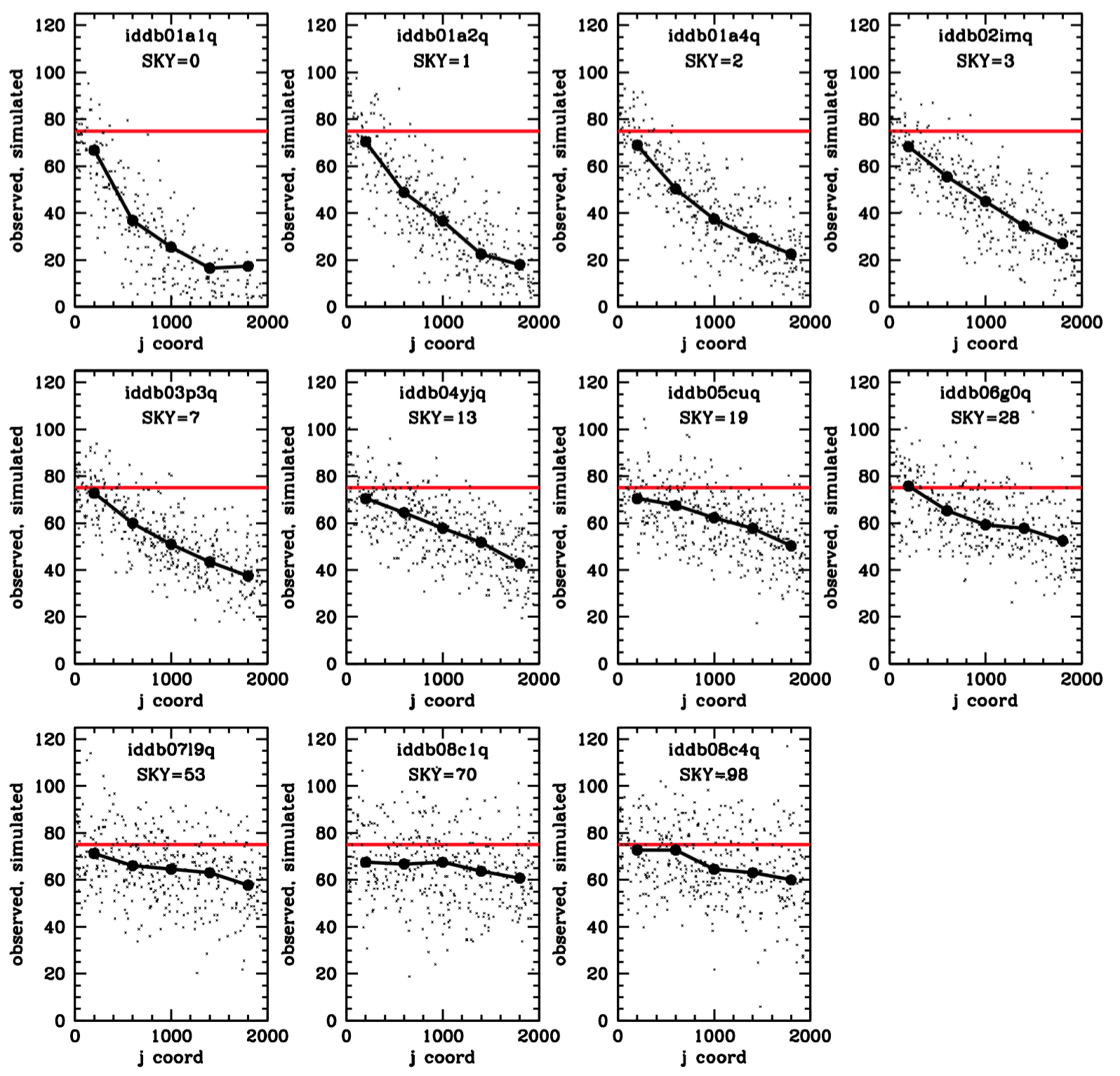 Take:
1)  800s long darks 
2)  40s short darks 
	w/postflash
Scale down long darks
Know truth in shorts
Start with 75 e−
See what survives
FIXED SIGNAL-vs-SKY
Pinning down the low end…
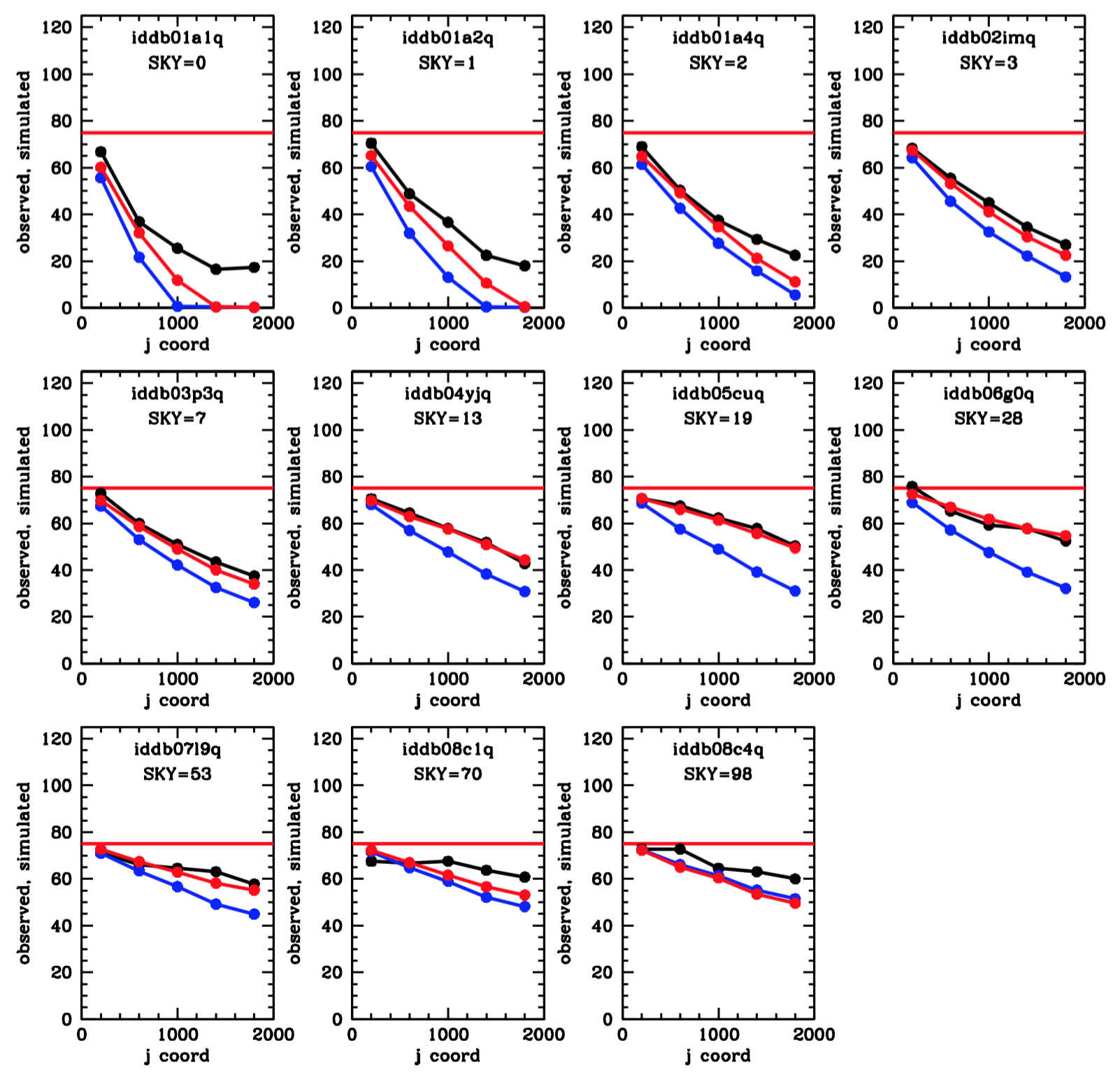 Take 800s long darks and 40s short darks
Scale down long darks
Know truth in shorts
Start with 75 e−
See what survives
FIXED SIGNAL-vs-SKY
Is the trail profile constant?
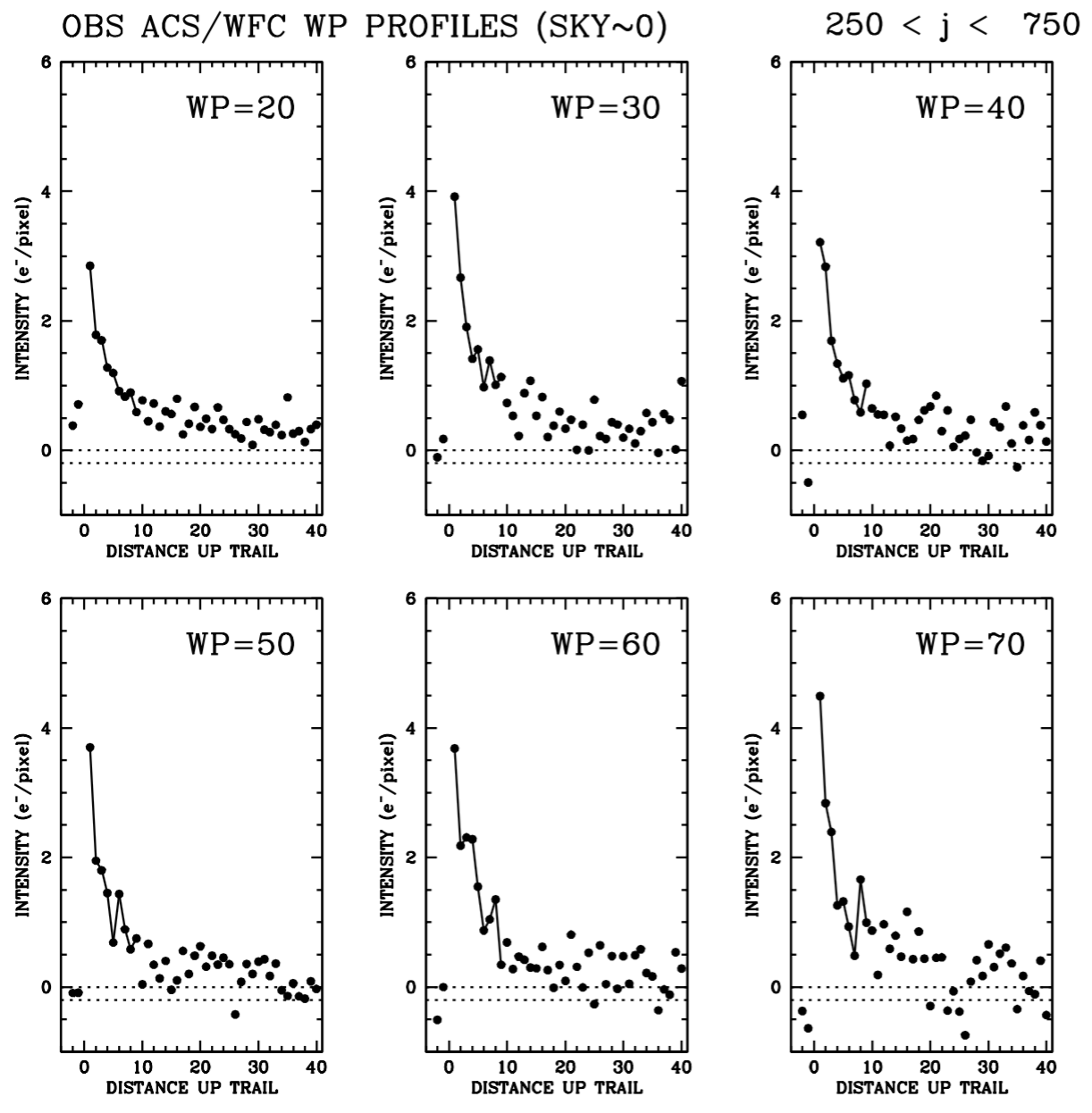 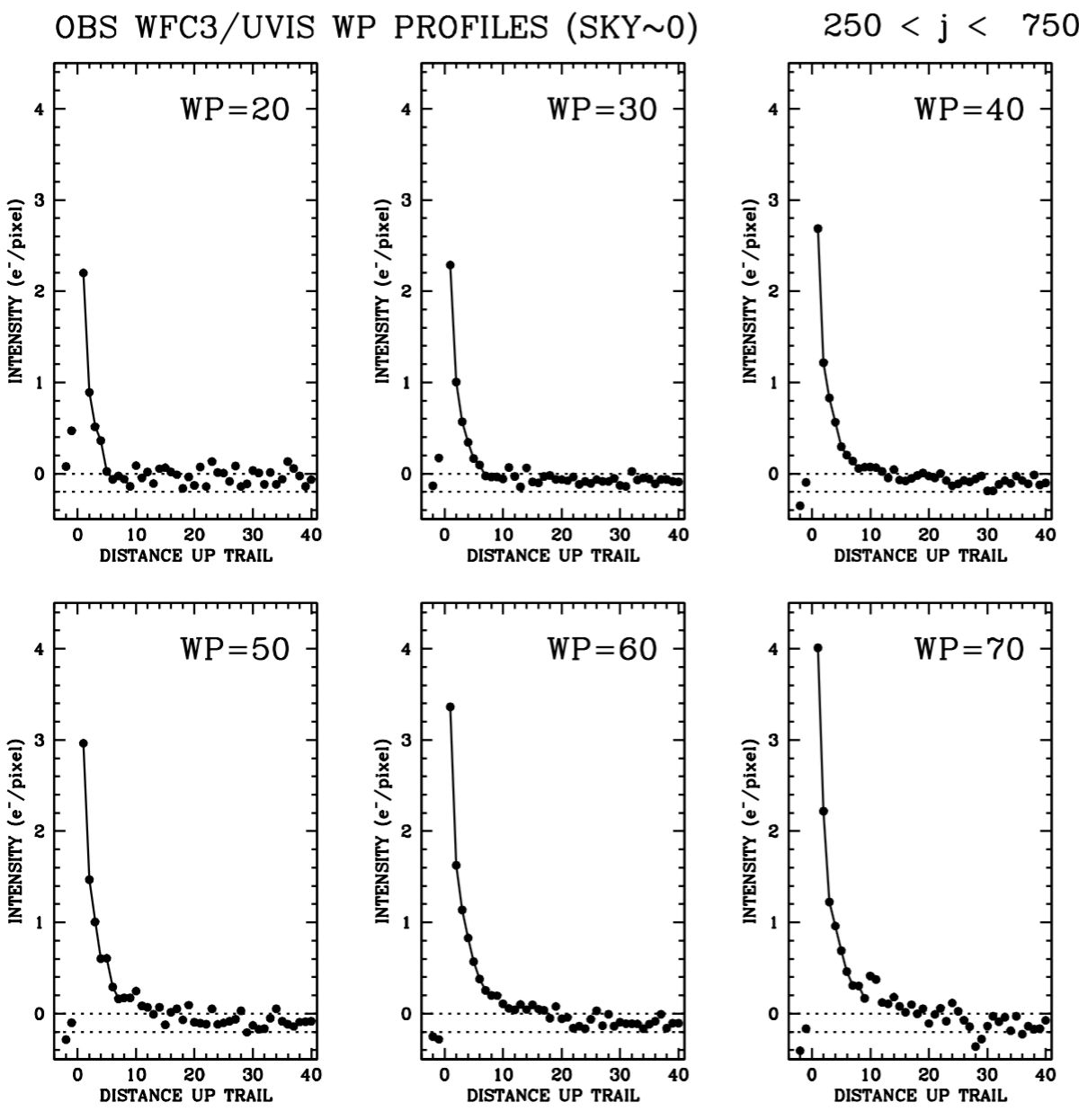 ACS/WFC
WFC3/UVIS
SAME PROFILE
PROFILE BROADENS
My Pixel-Based Model
1) Parameterization
2) Algorithm
Running model
Reconstruction
Read-noise mitigation
3) Pinning the parameters
Long darks
Clever use of Long+Short darks
Trails
4) ACS/UVIS Comparison
5) Evaluating on-sky
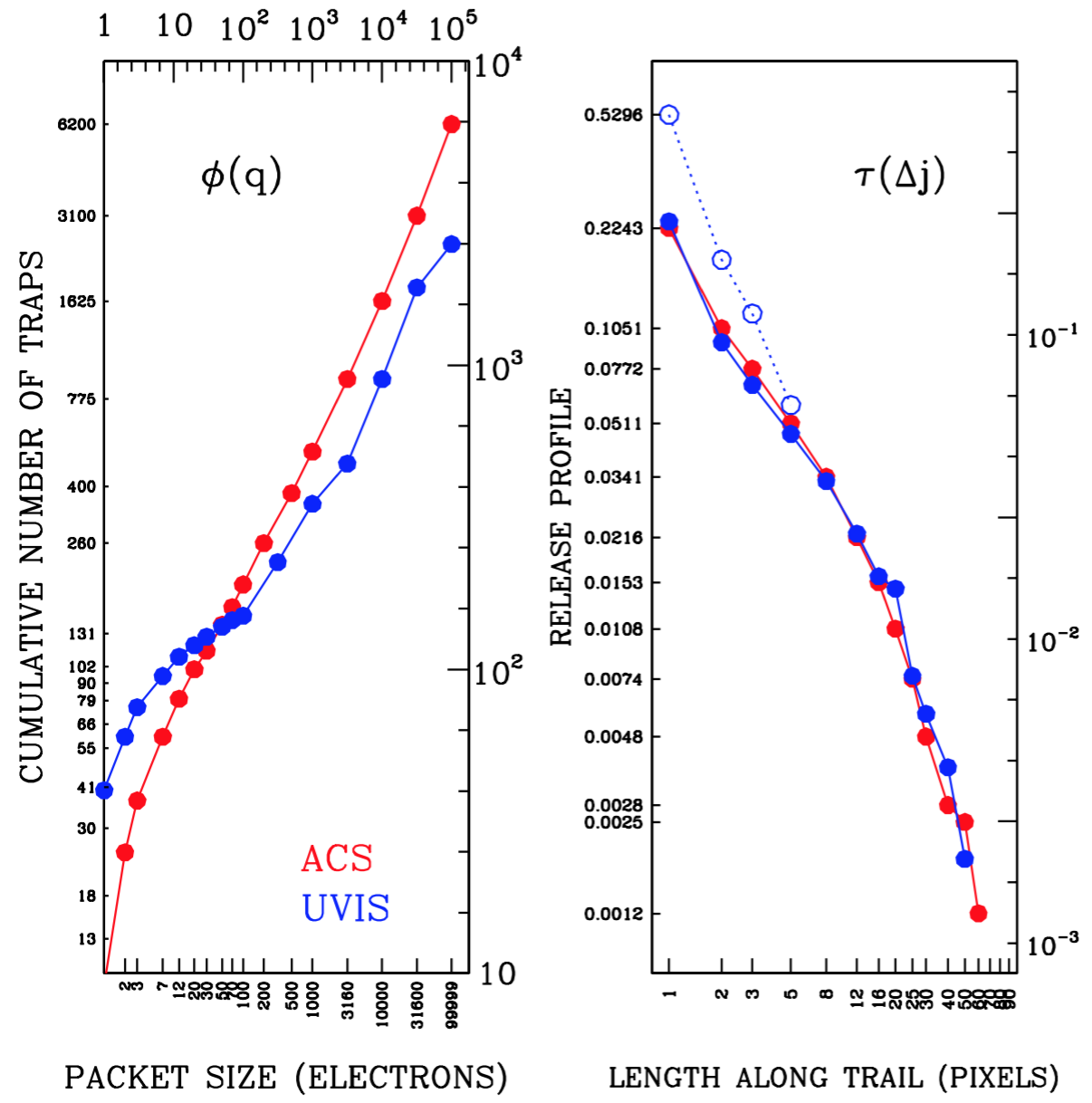 CurrentModelsACS-vs-UVIS
N(q)
N(q)
Similar high-end slopes
Different low-end behavior
Trails similar
My Pixel-Based Model
1) Parameterization
2) Algorithm
Running model
Reconstruction
Read-noise mitigation
3) Pinning the parameters
Long darks
Clever use of Long+Short darks
Trails
4) ACS/UVIS Comparison
5) Evaluating on-sky
Magnitude residuals(farthest 25%)(ACS)
S/N ~ 30
S/N ~ 10
S/N ~ 100
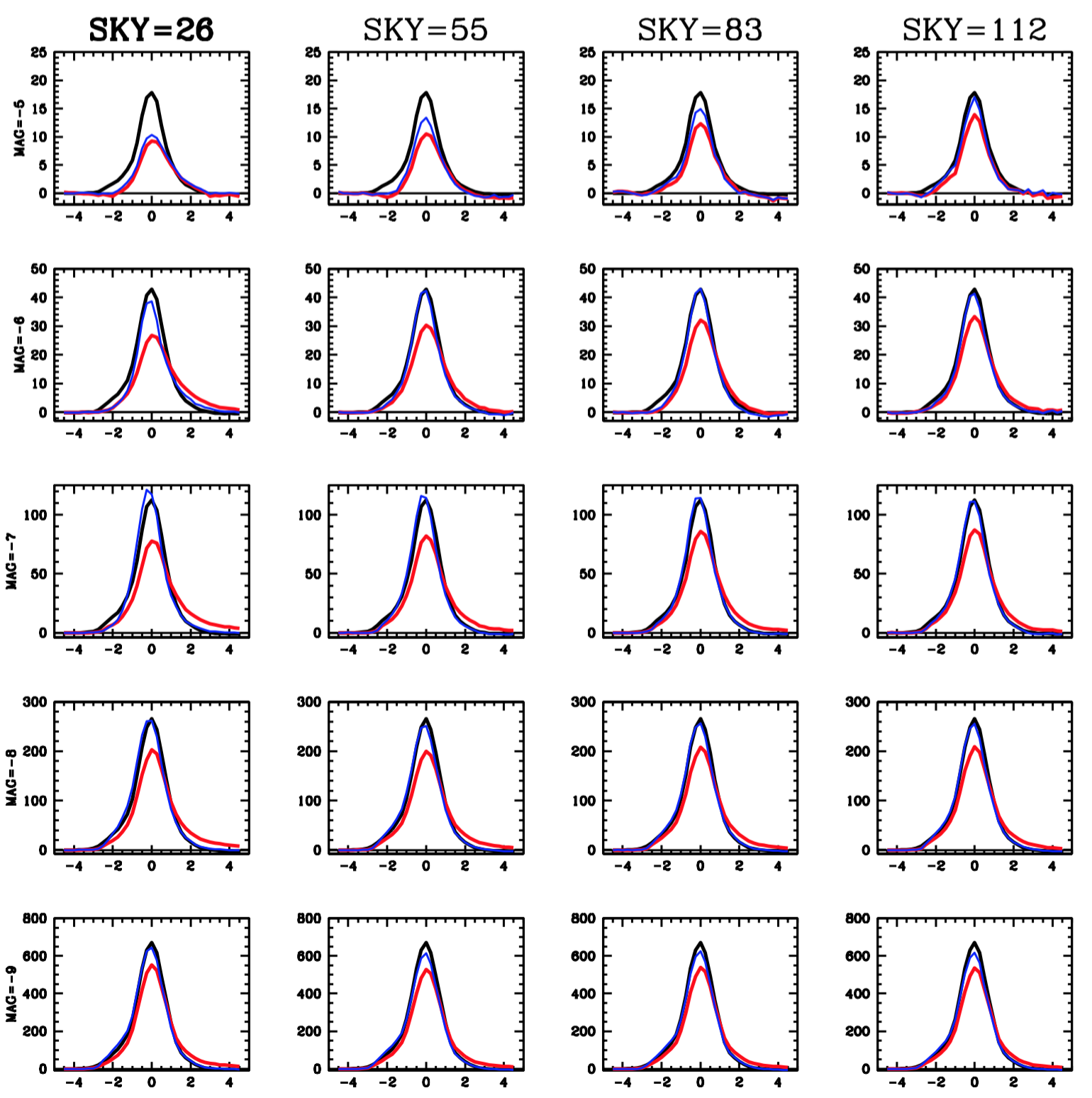 Star Profiles(farthest third)(ACS)
Summary
Model
Trap and release
Pinning to long/short/flashed darks
Pixel-based reconstruction effective if CTE losses are not too severe